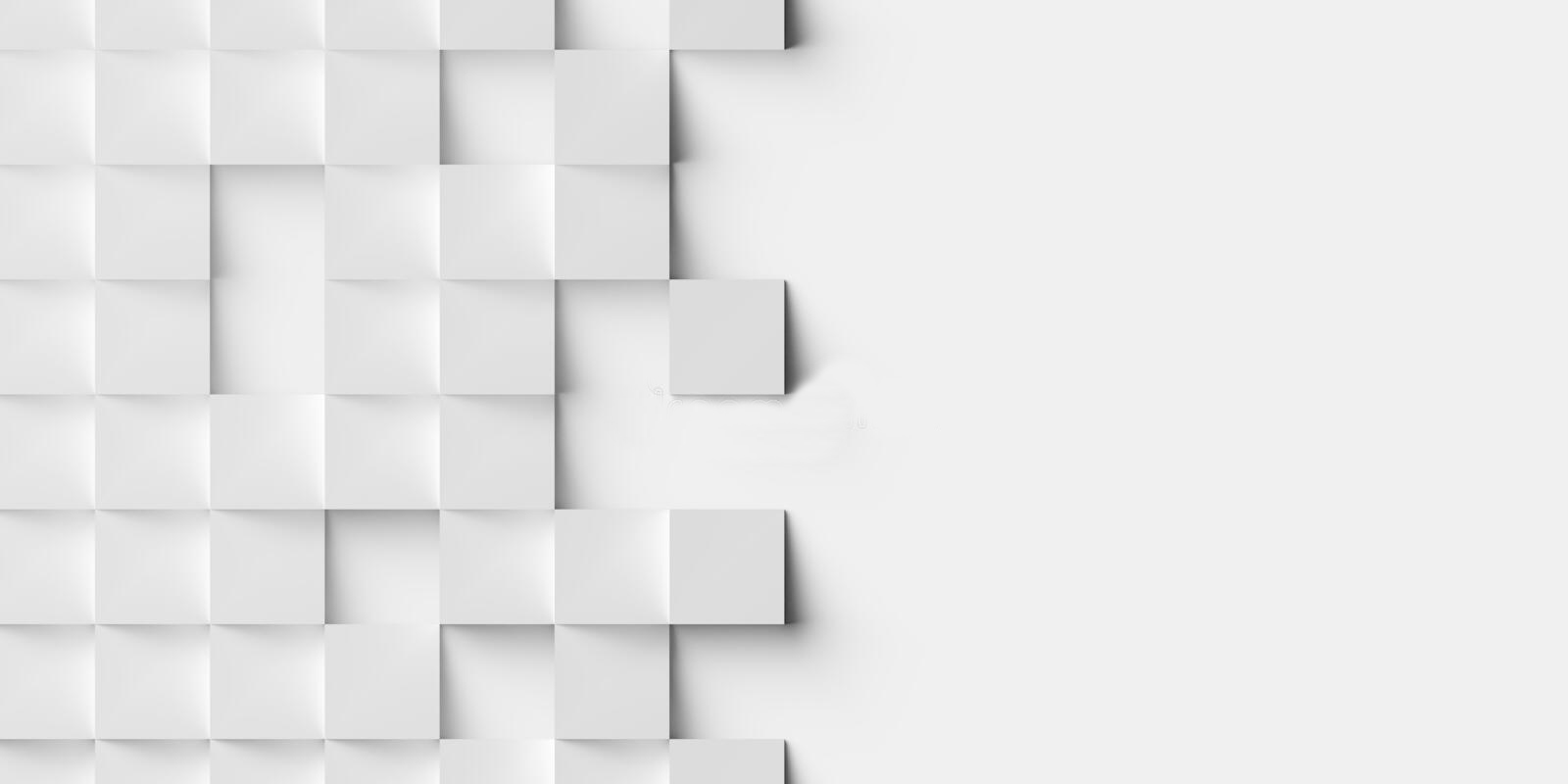 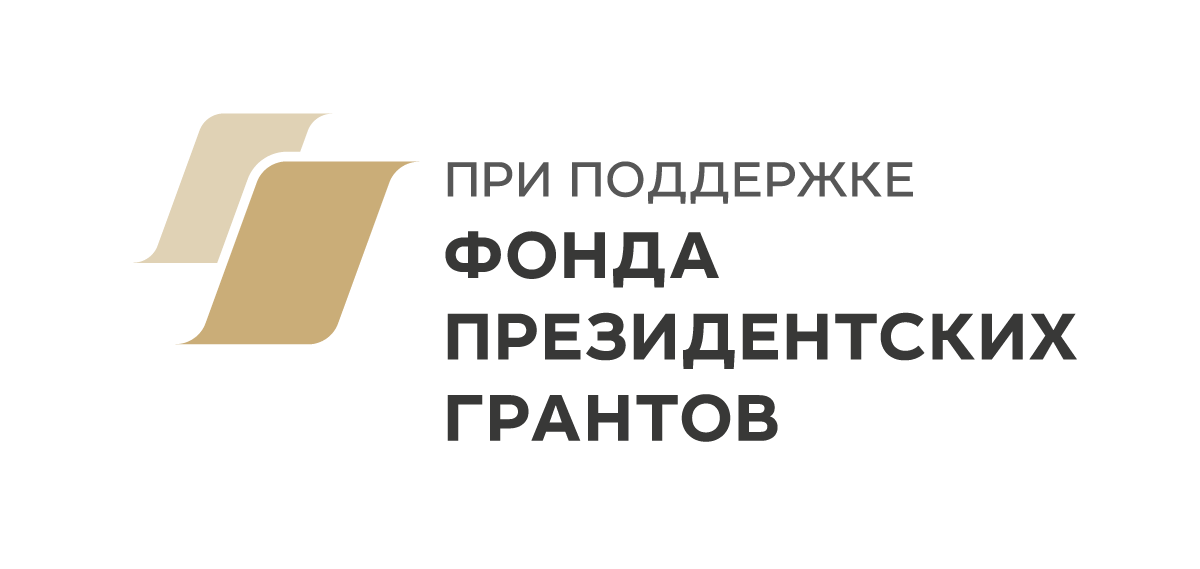 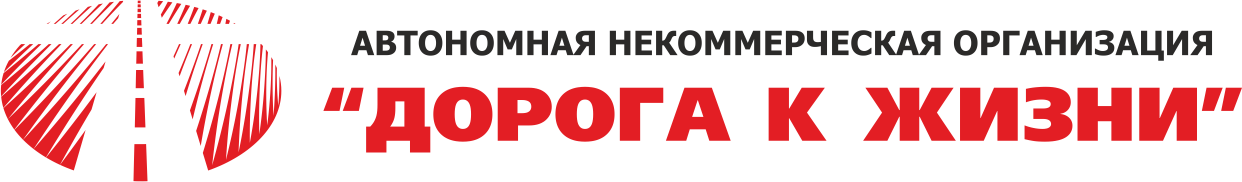 МЕЖДУНАРОДНАЯ ПРЕМИЯ
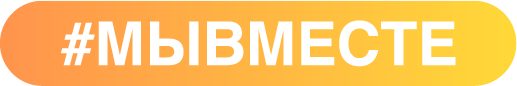 РЕГИОНАЛЬНЫЙ ЭТАП
ПРОЕКТ
«ПОМОГАЯ ОДНОМУ, 
СПАСАЕШЬ ВЕСЬ МИР»
Помощь людям, попавшим в трудную жизненную ситуацию.
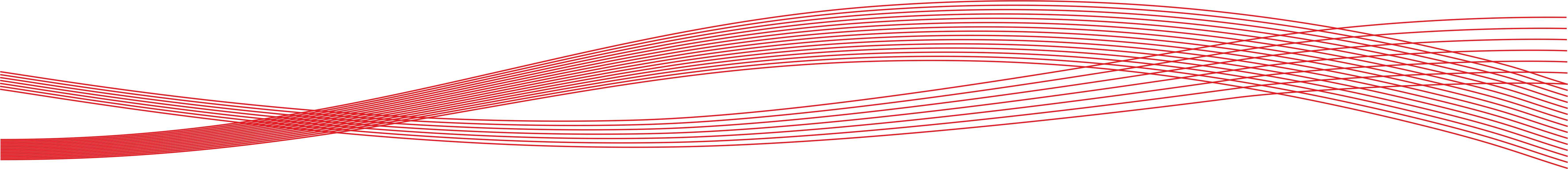 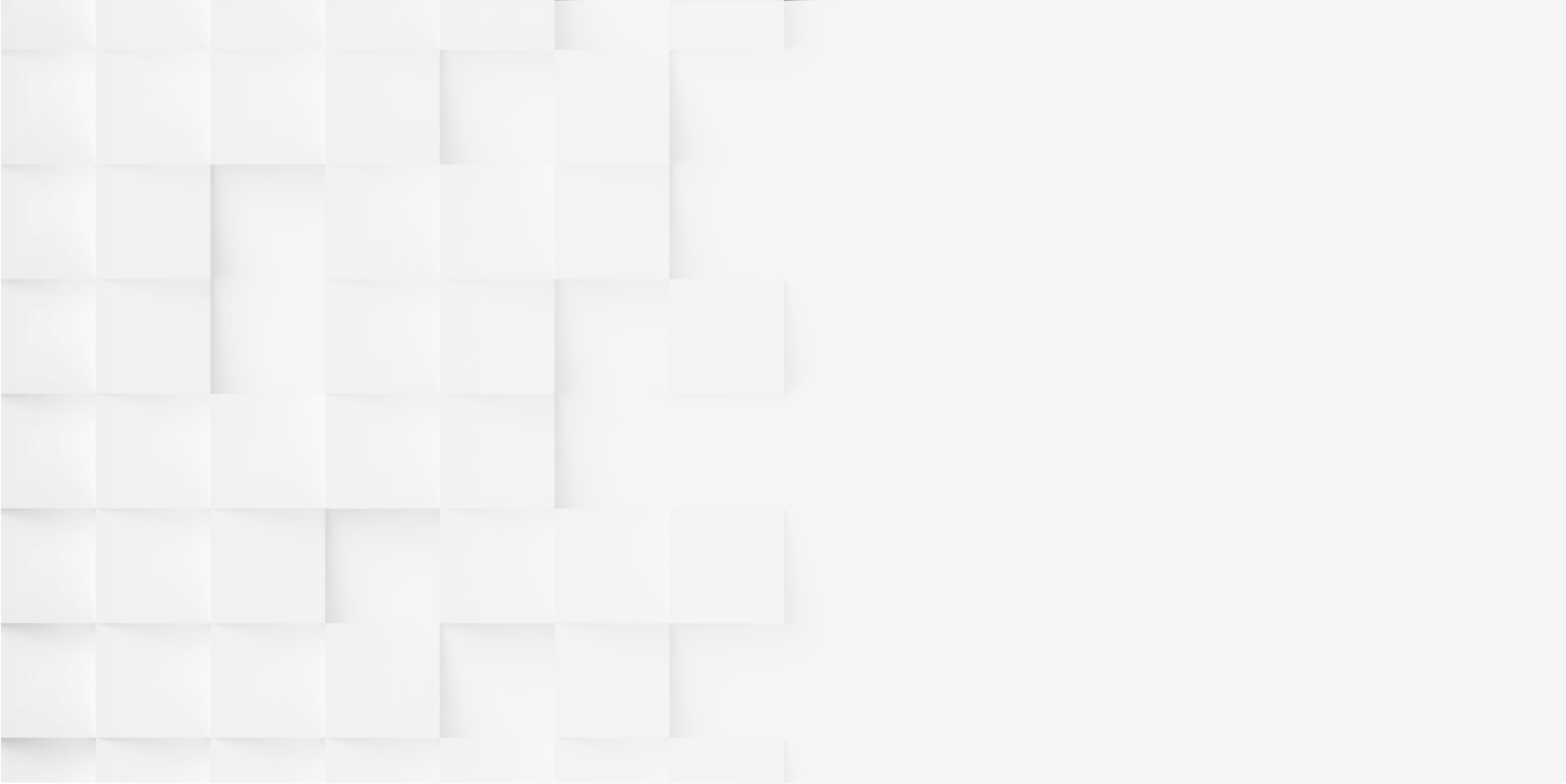 О ПРОЕКТЕ
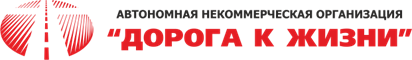 КТО МЫ?
По статистическим данным в Свердловской области 8,9 % людей имеют денежные доходы ниже величины прожиточного минимума и находятся за чертой бедности.
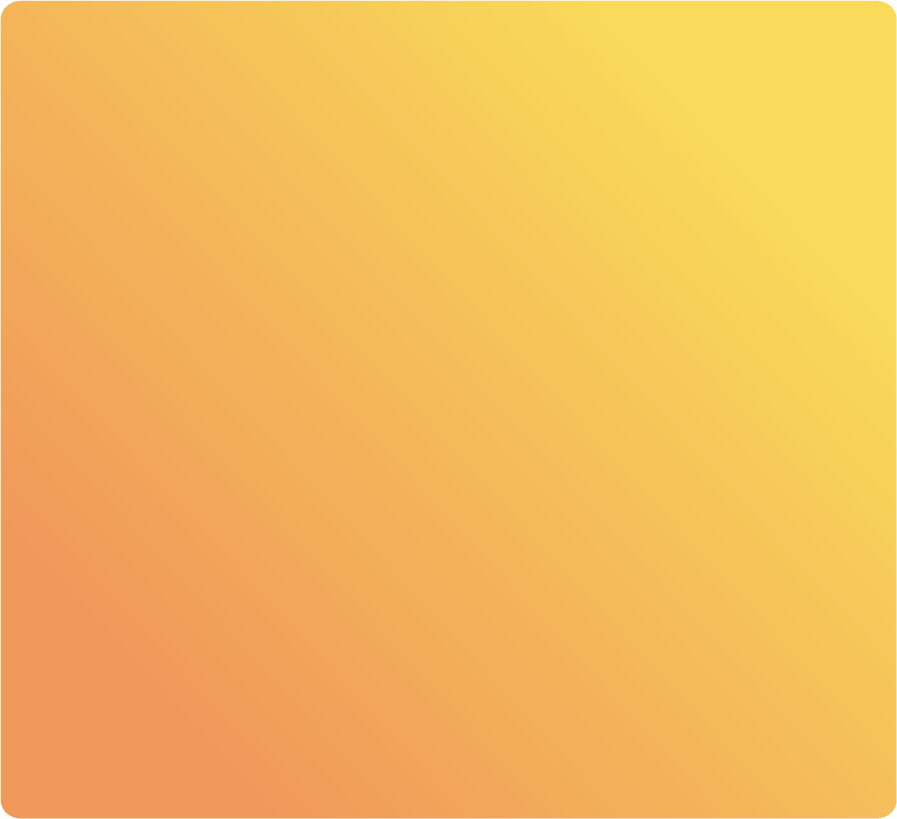 Актуальность и социальная значимость проекта:
Бездомные, малоимущие, пенсионеры, алко 
и наркозависимые, освободившиеся из мест лишения свободы.
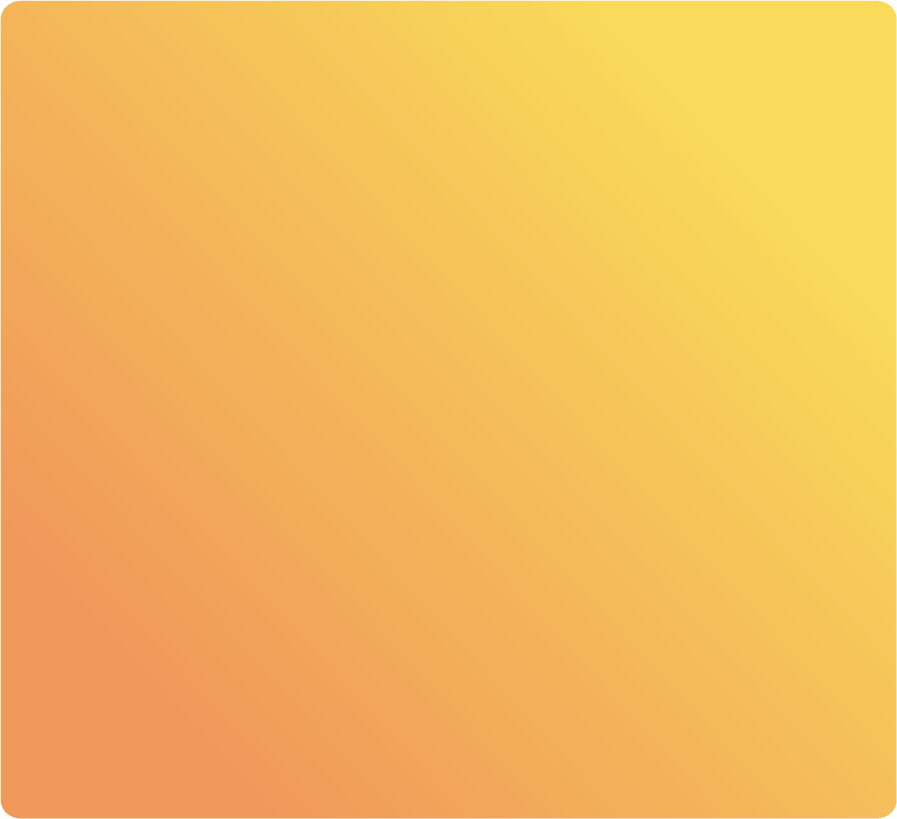 Целевая аудитория:
Улучшение качества оказания комплексной социальной помощи людям, попавшим в трудную жизненную ситуацию в ГО Ревда Свердловской области.
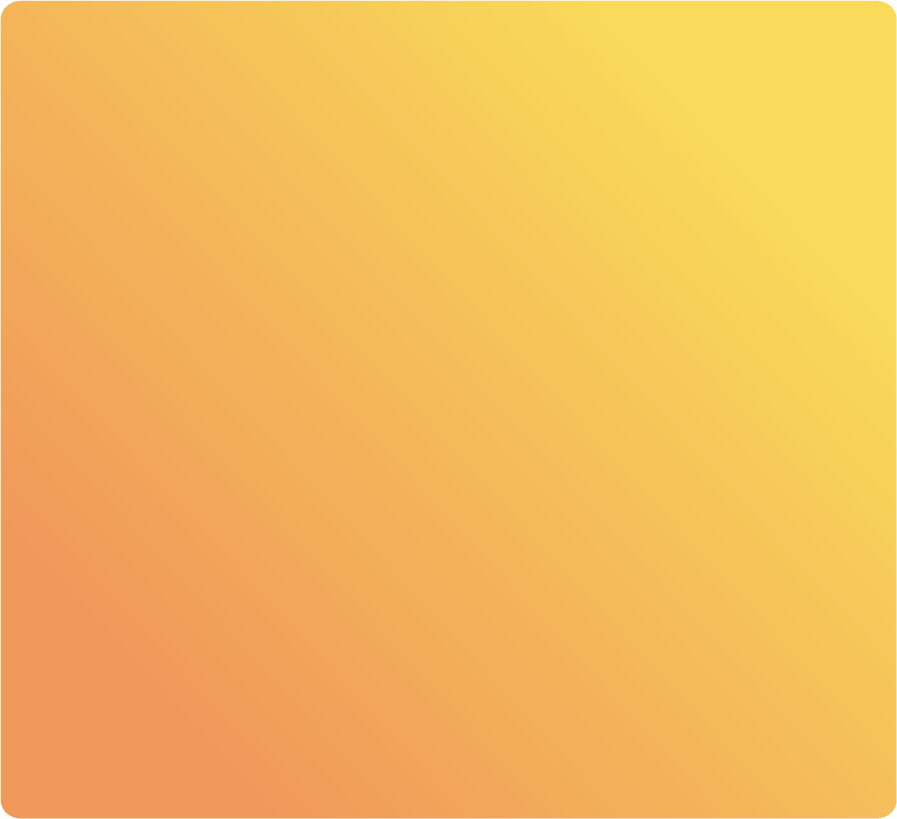 Цель:
Организовать раздачу бесплатных горячих обедов. Обеспечить оказание первой медицинской помощи нуждающимся, сопровождение в мед. учреждения. Содействовать направлению людей для прохождения курса социальной реабилитации. Организовать раздачу верхней одежды и предметов первой необходимости. Распространить информацию о проекте.
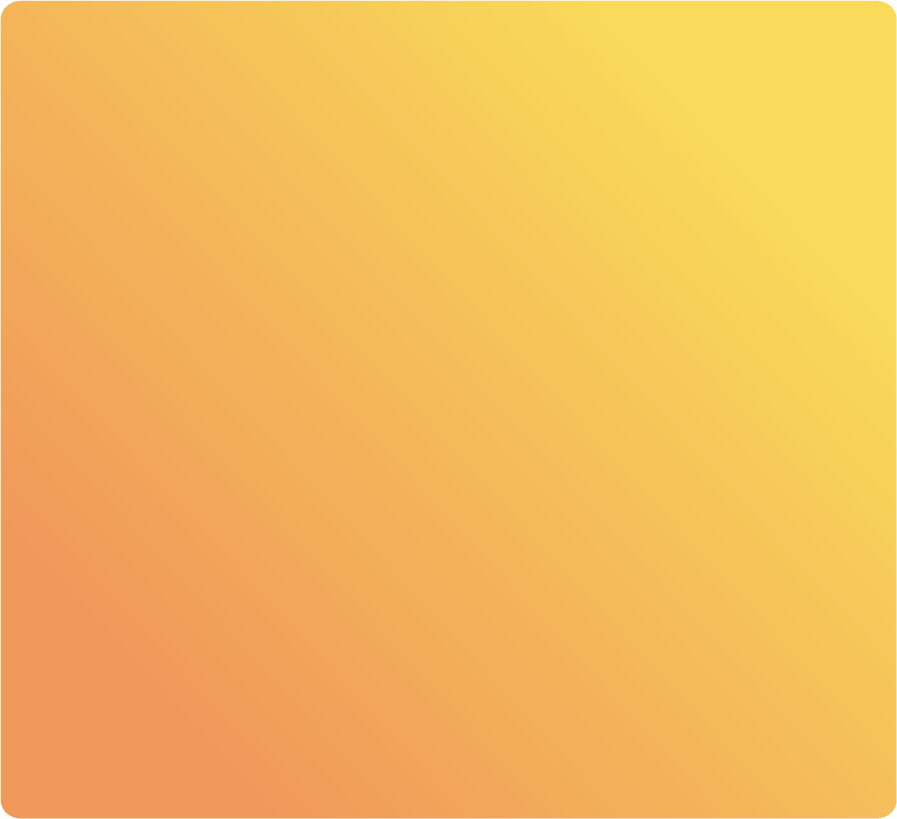 Задачи:
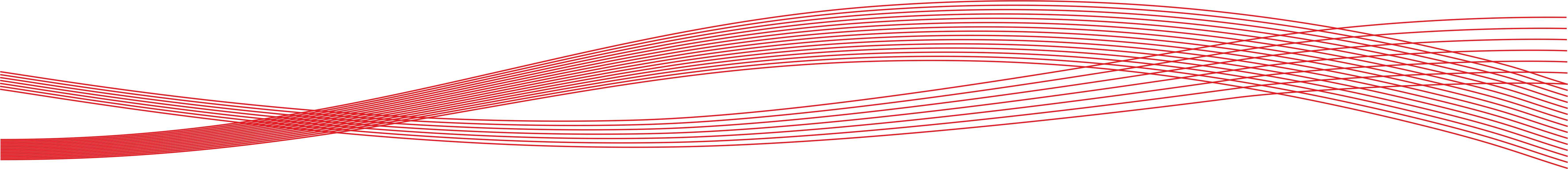 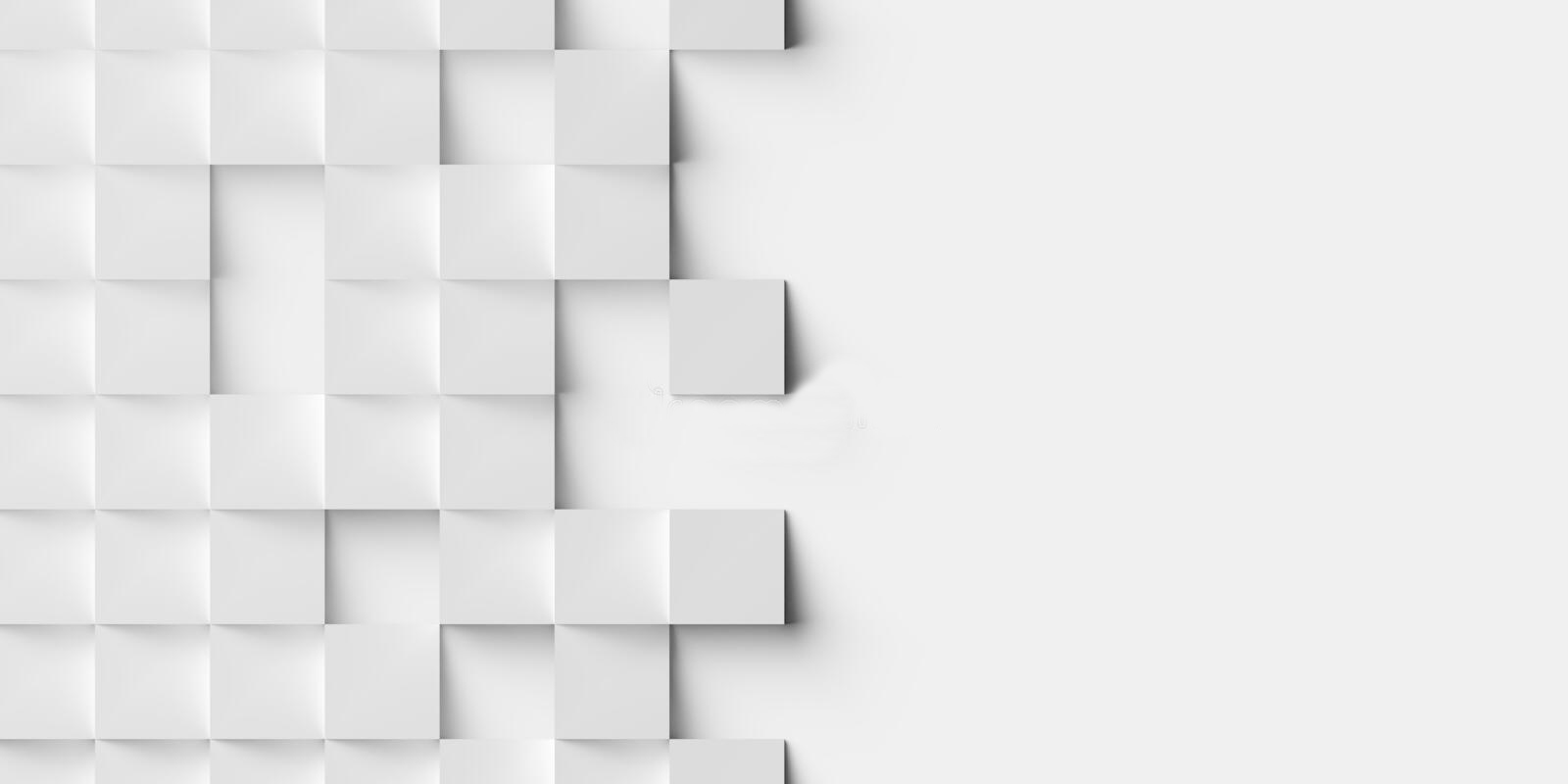 О ПРОЕКТЕ
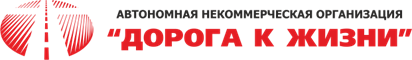 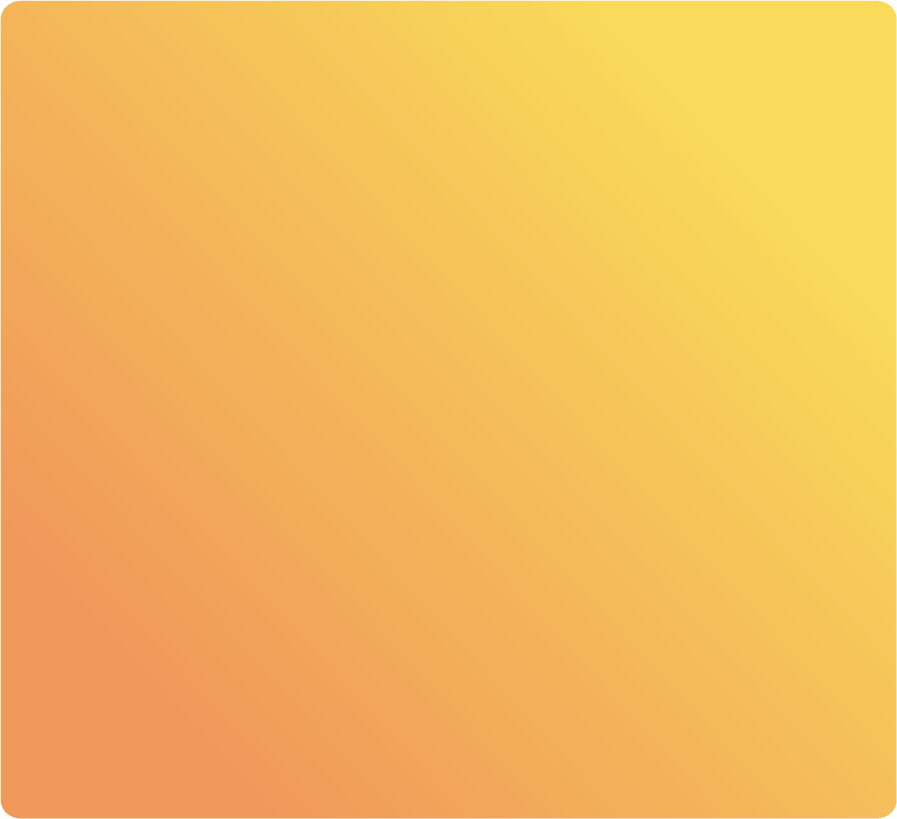 КТО МЫ?
Основные мероприятия:
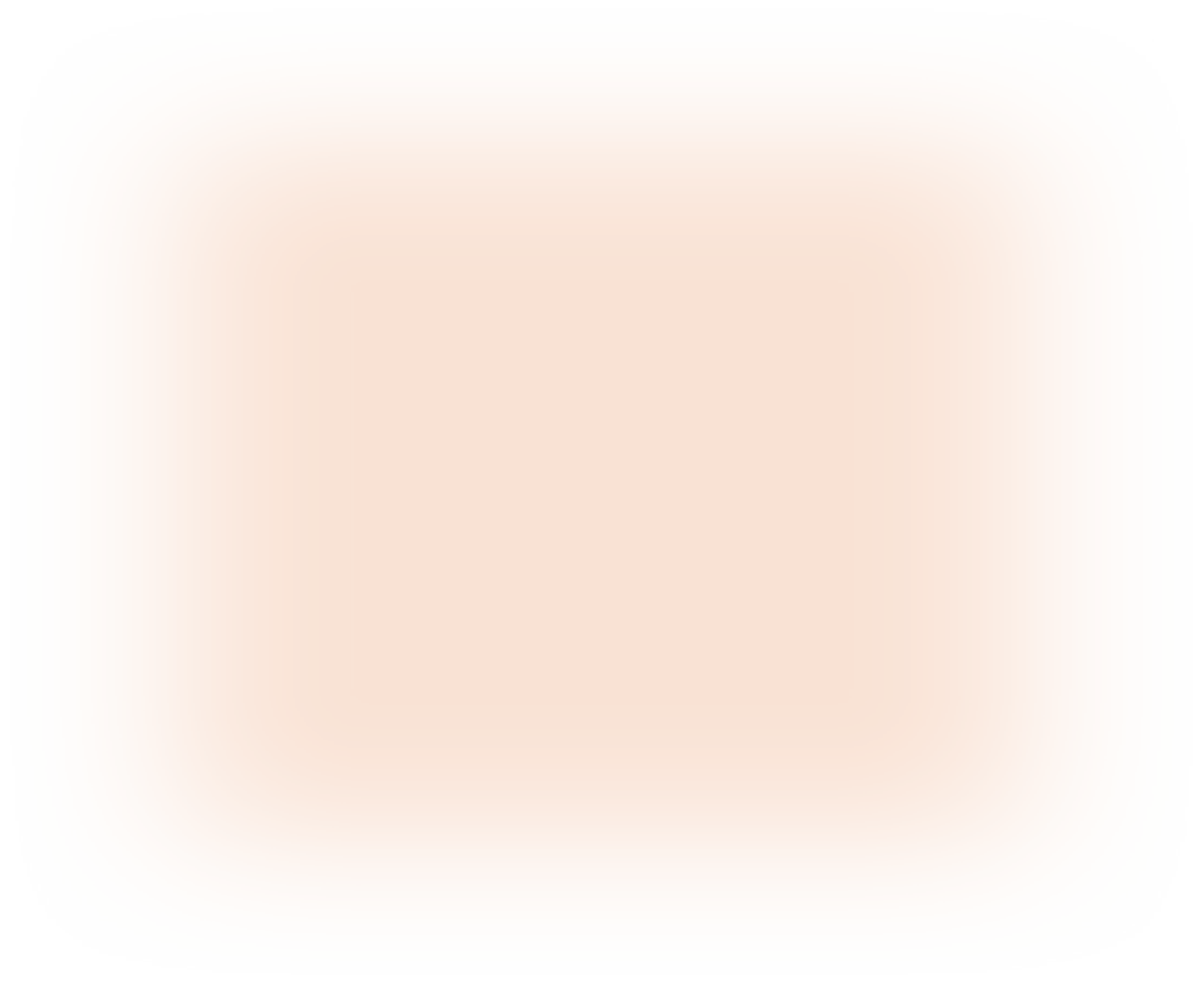 Для улучшения качества оказания комплексной социальной помощи людям, в ГО Ревда планируется:- организовать раздачу бесплатных горячих обедов для        
   людей, попавших в трудную жизненную ситуацию- обеспечить оказание первой медицинской помощи 
   нуждающимся, сопровождение в медицинские
   учреждения- содействовать направлению людей для прохождения
   курса социальной реабилитации- организовать раздачу верхней одежды и предметов 
   первой необходимости.
- распространить информацию о проекте
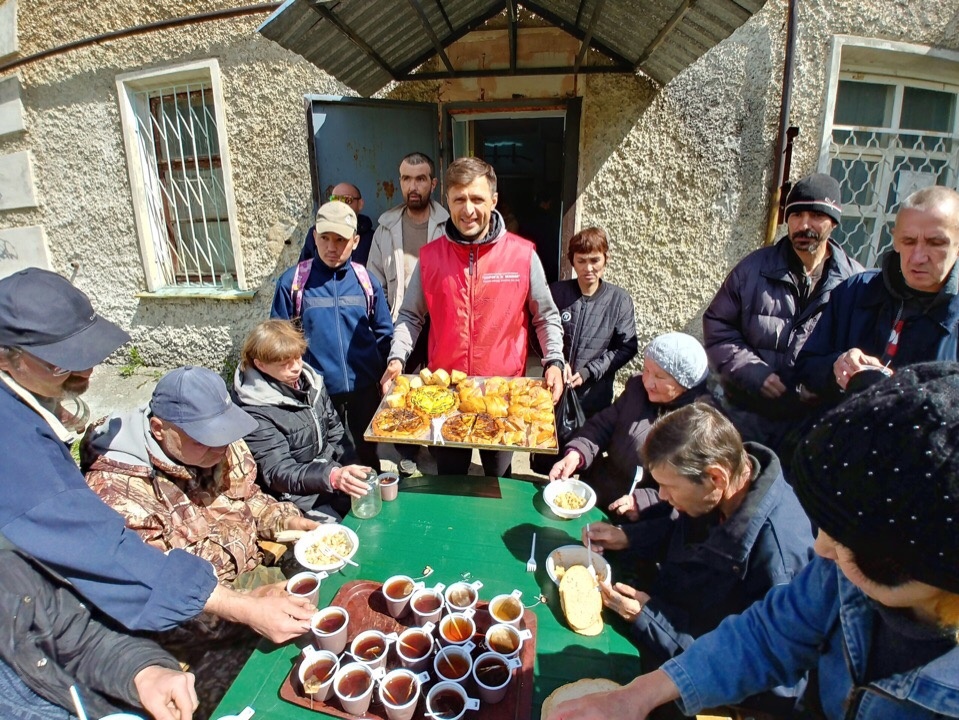 фото
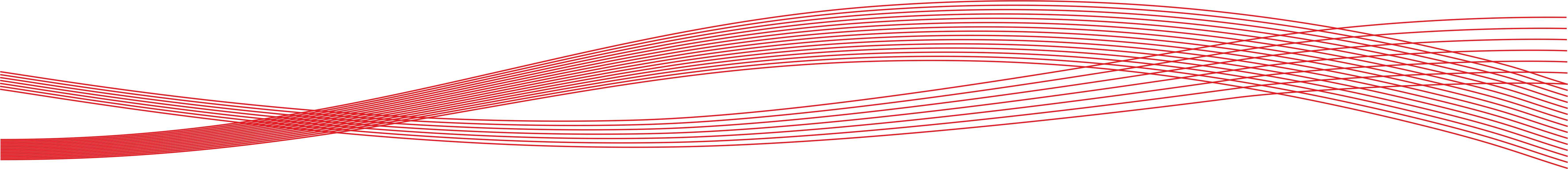 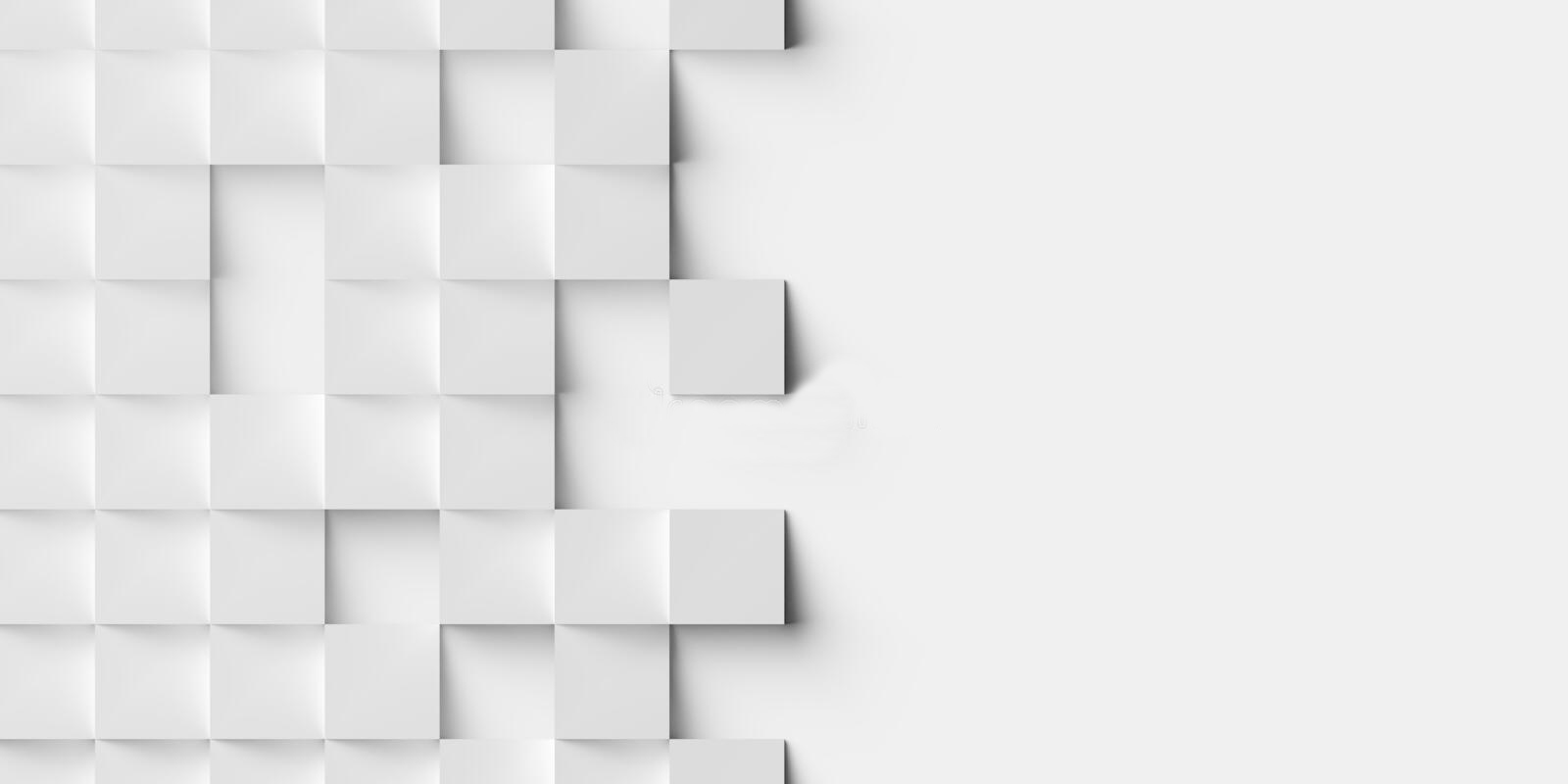 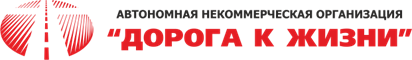 О ПРОЕКТЕ
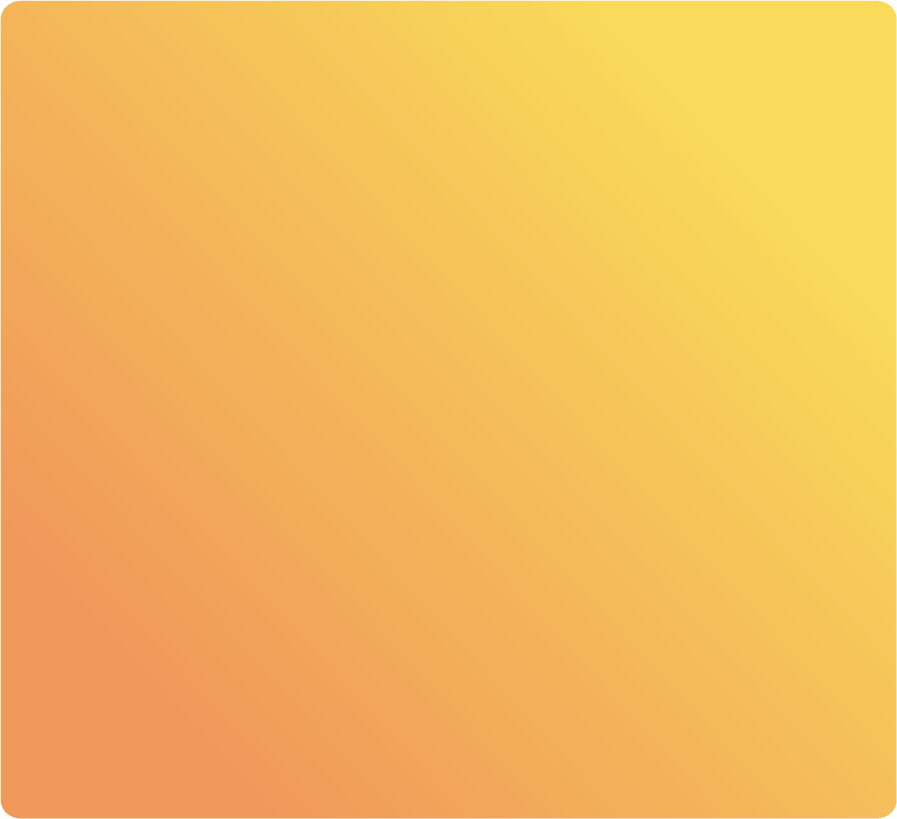 КТО МЫ?
Качественные и количественные результаты:
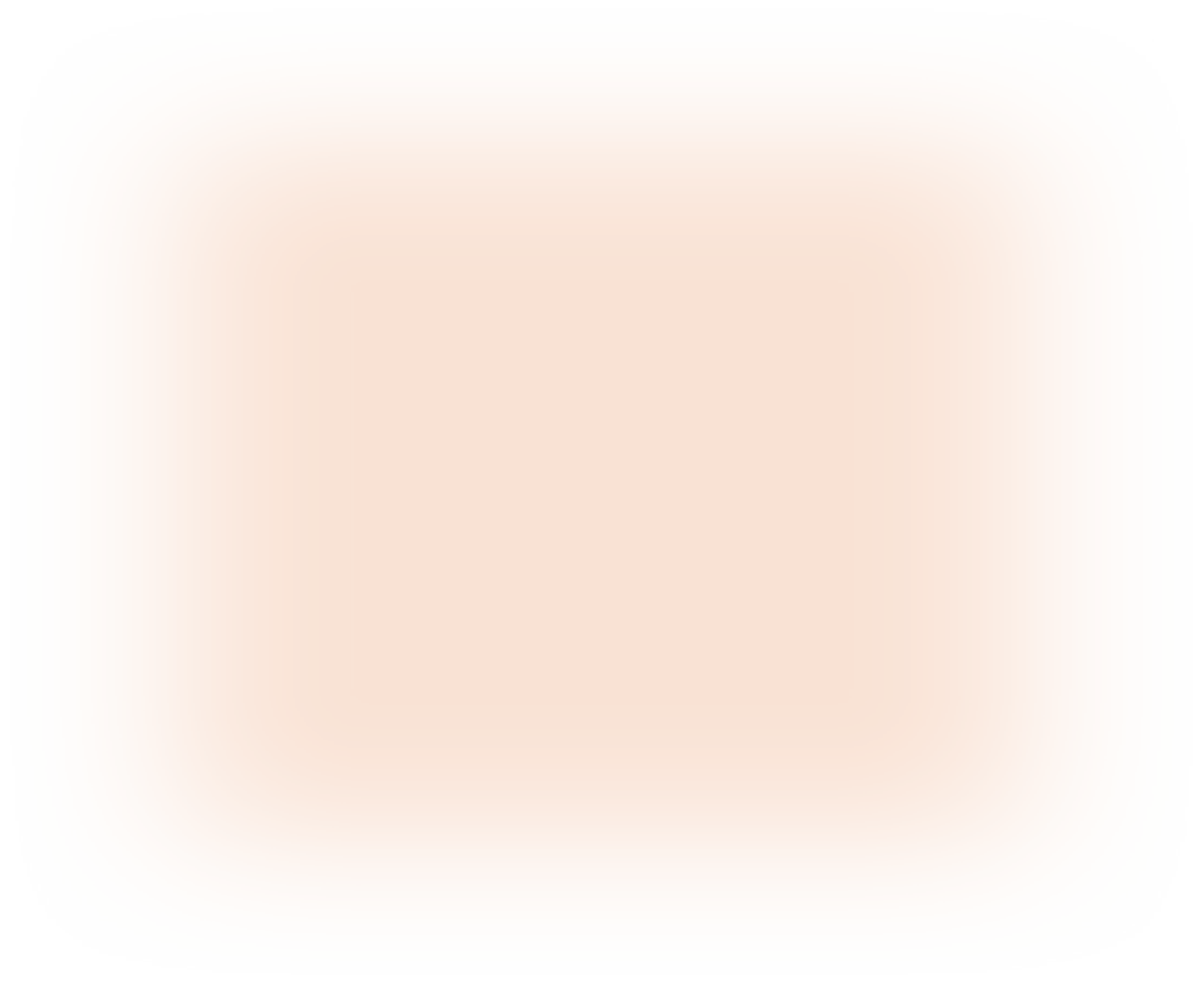 В ГО Ревда будет снижено социальное напряжение в целевых группах, повысится осведомленность населения о видах и путях получения социальной помощи, снизится уровень преступности, снизится распространение заболеваний среди бездомных и людей с низкой социальной ответственностью, усилится волонтерское движение в ГО Ревда, улучшится взаимодействие НКО 
и государственных структур.
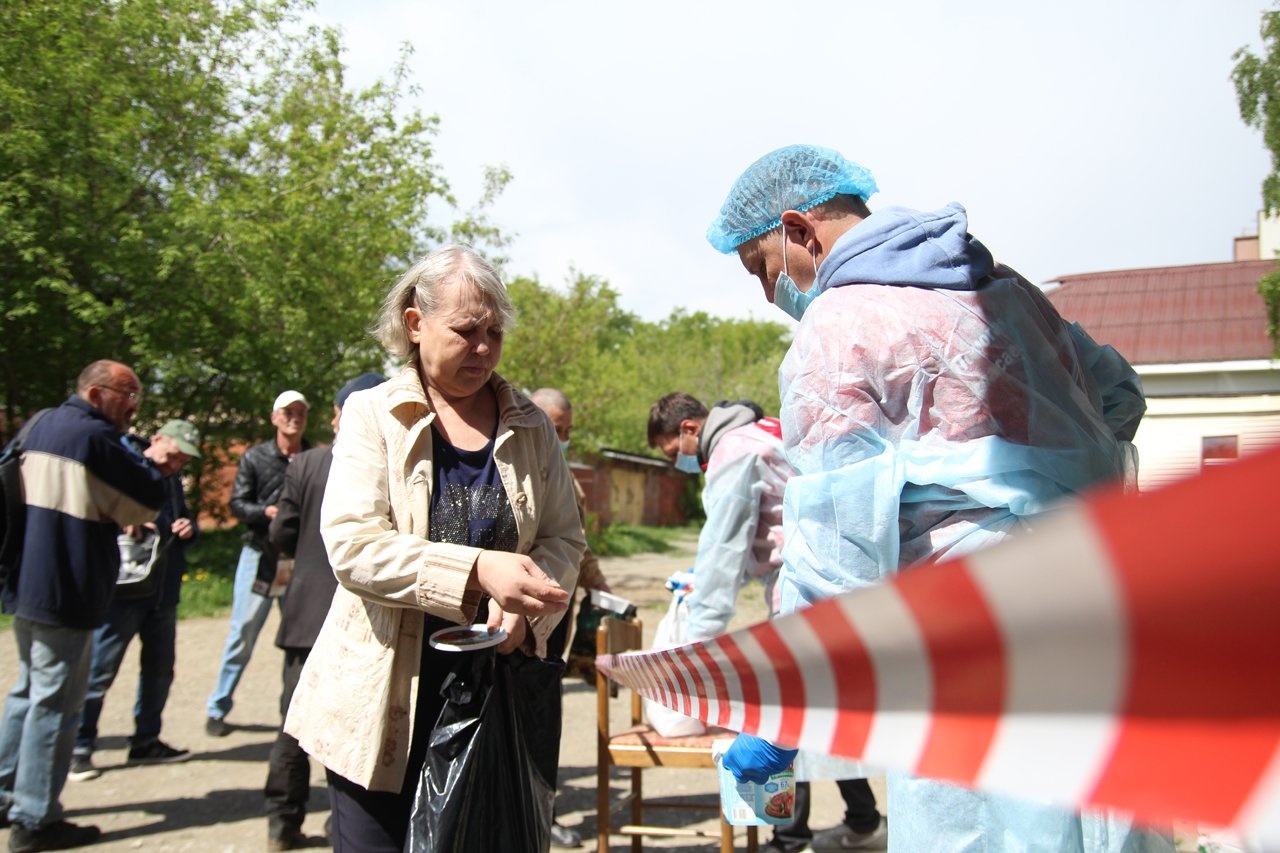 фото
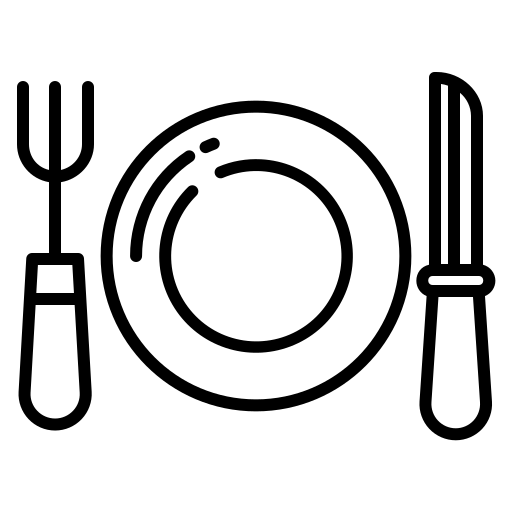 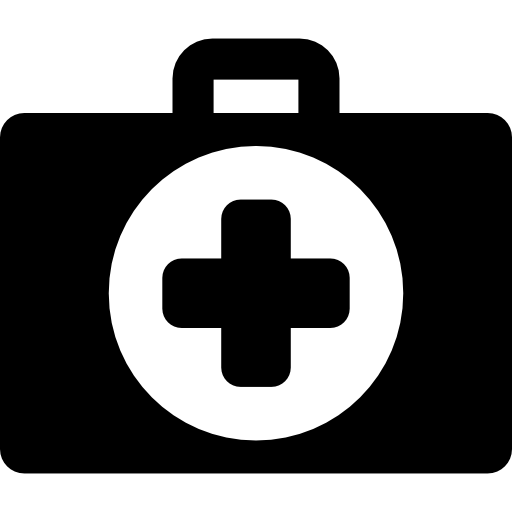 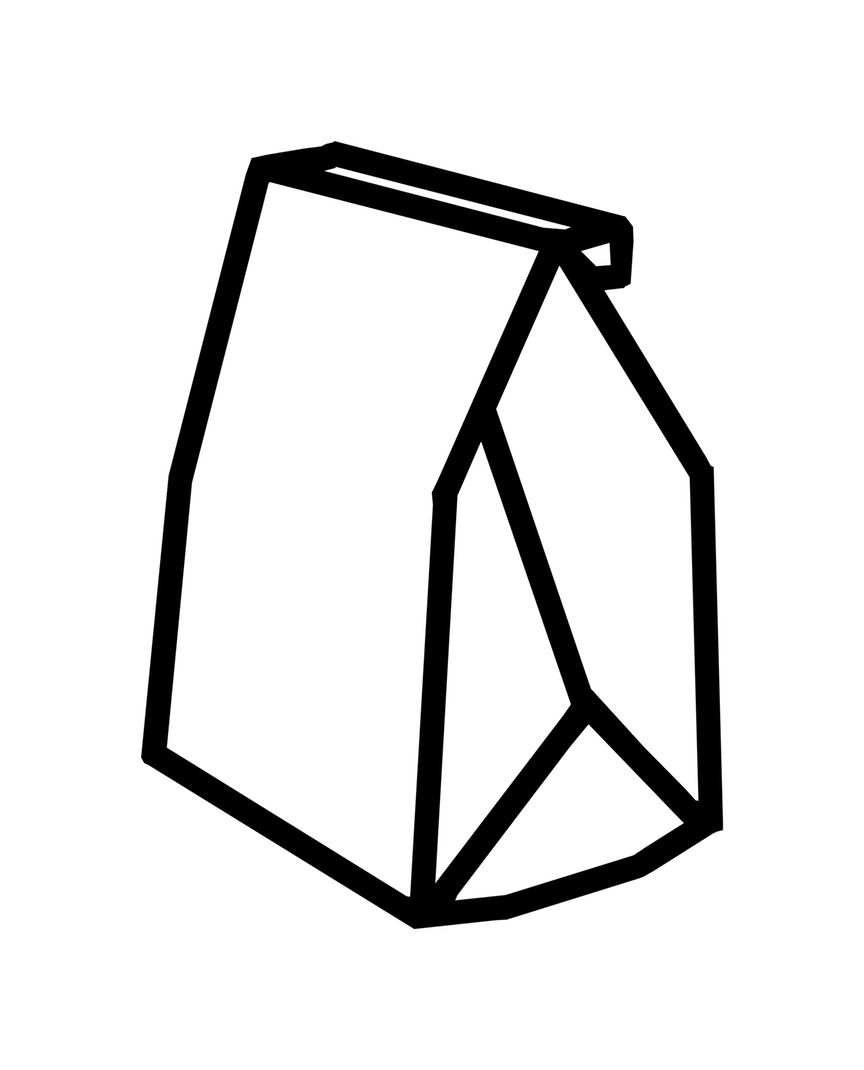 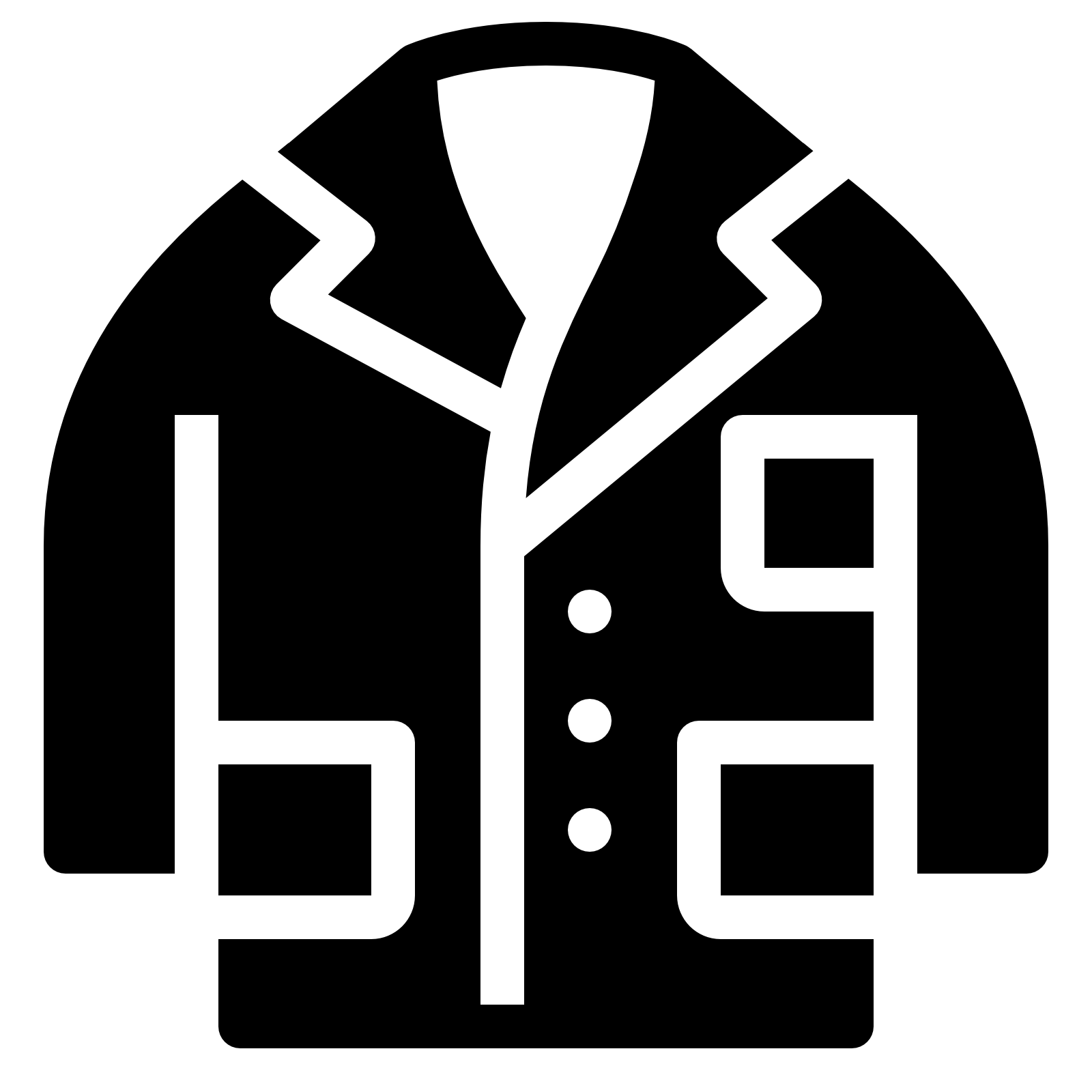 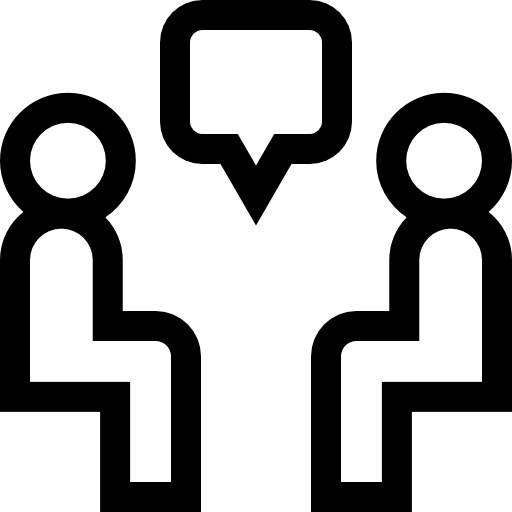 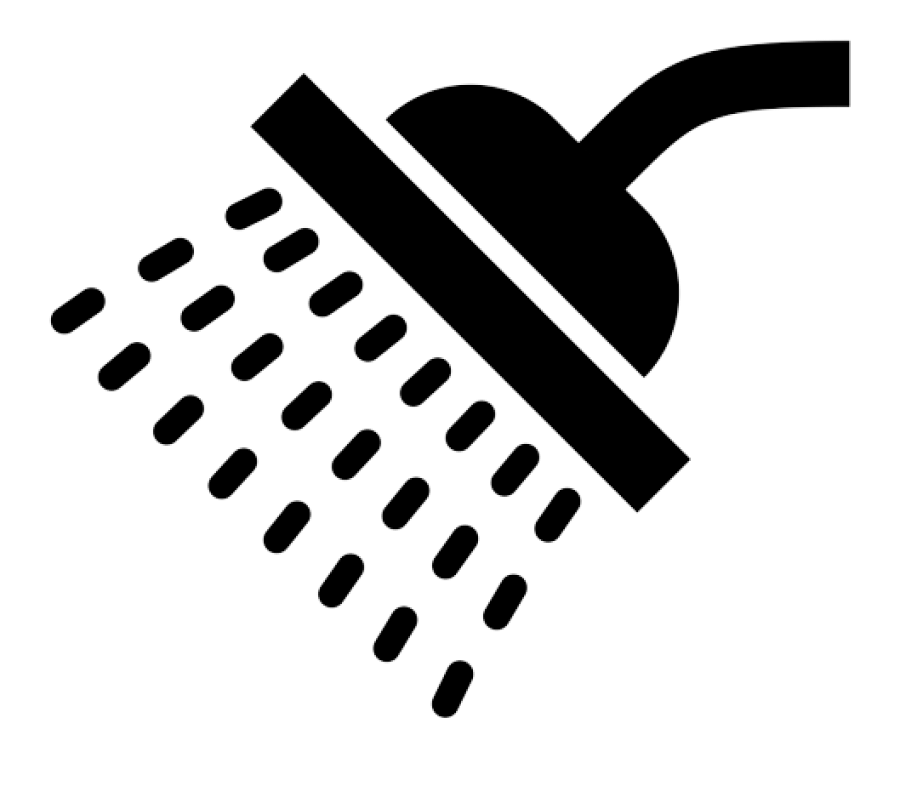 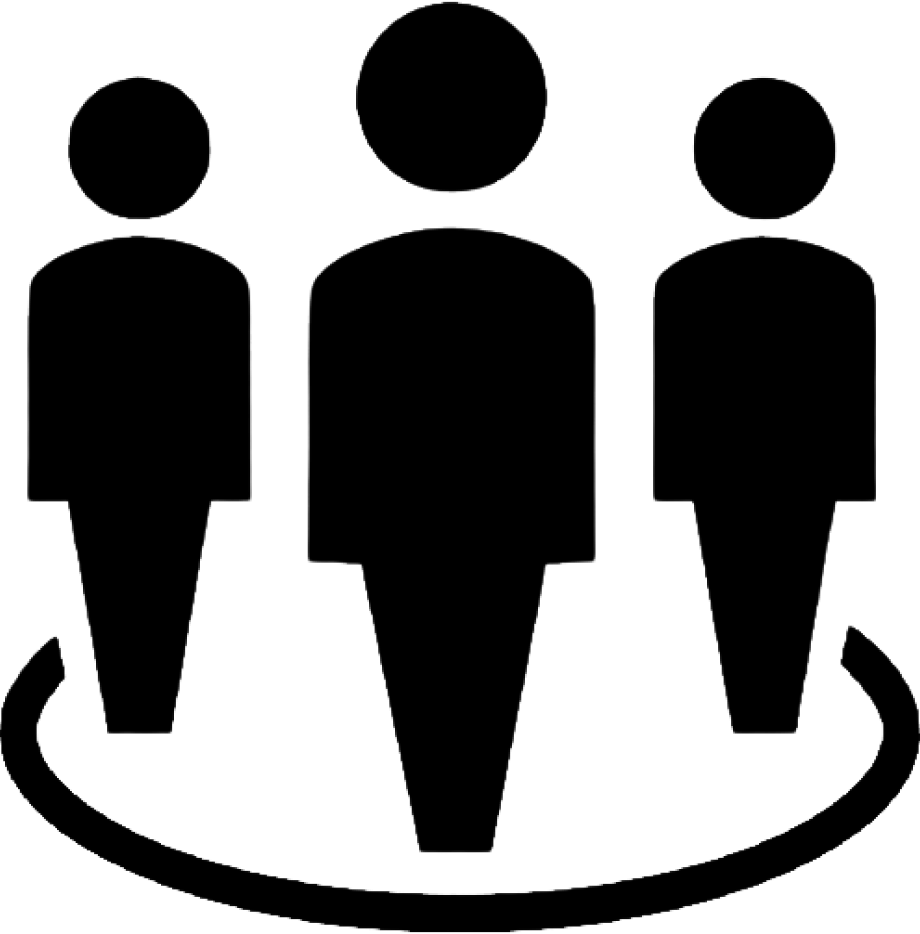 120
20
200
3500
230
90
750
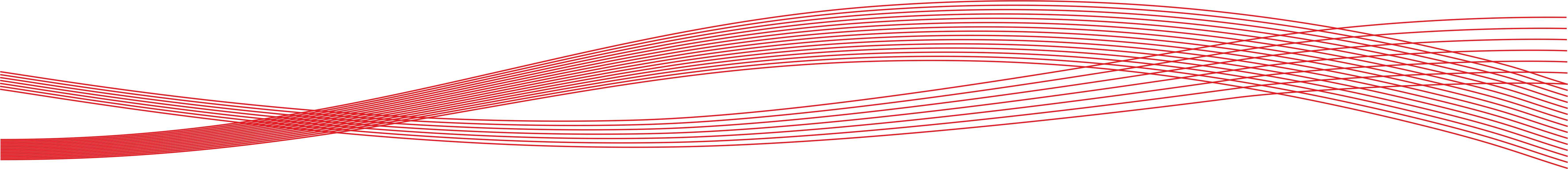 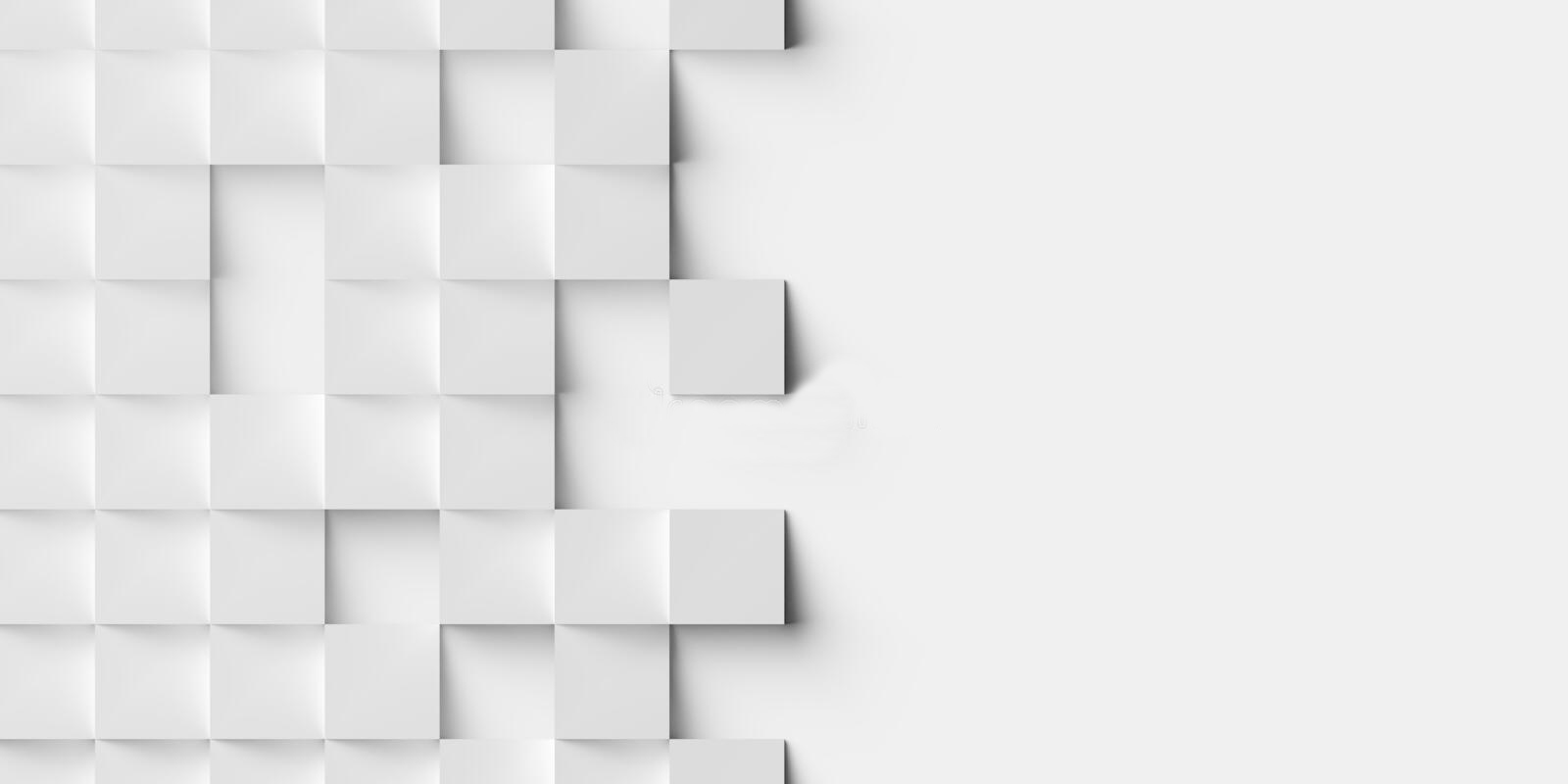 О ПРОЕКТЕ
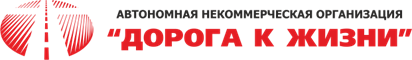 МЫ В СОЦИАЛЬНЫХ СЕТЯХ
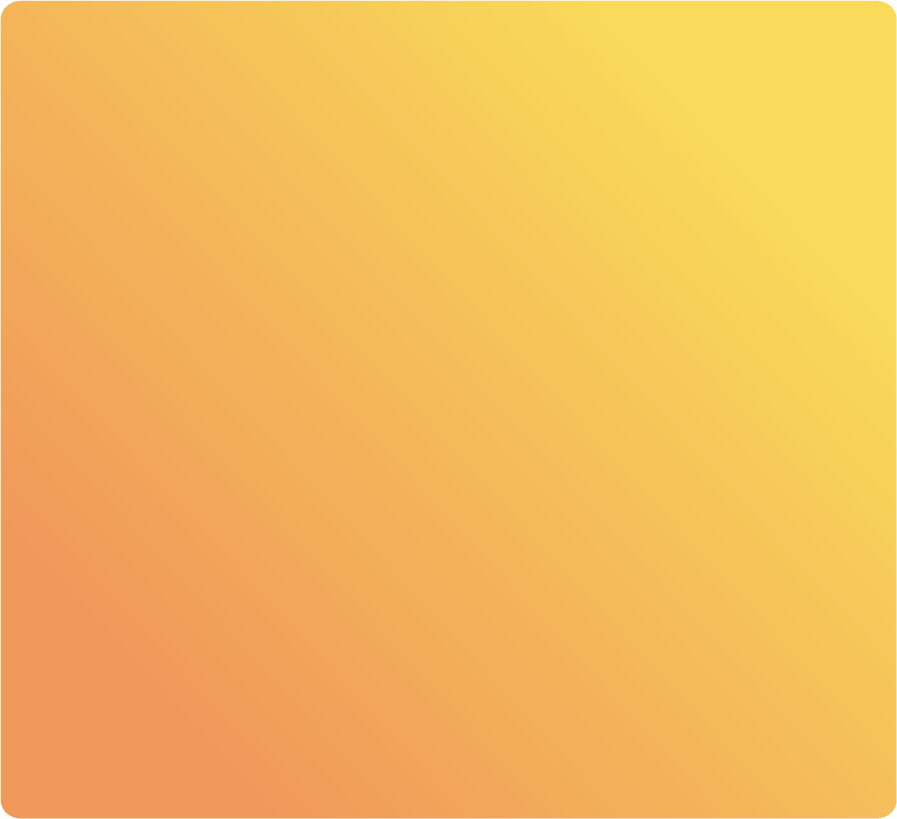 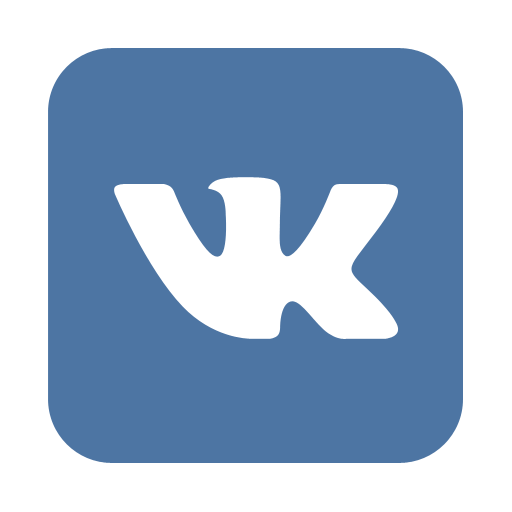 https://vk.com/anoroadtolife
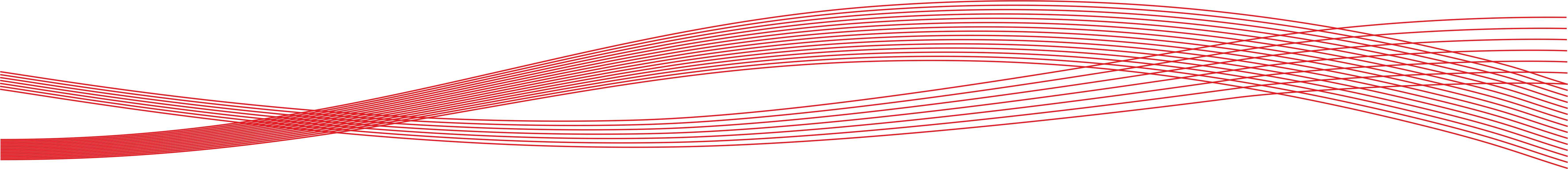 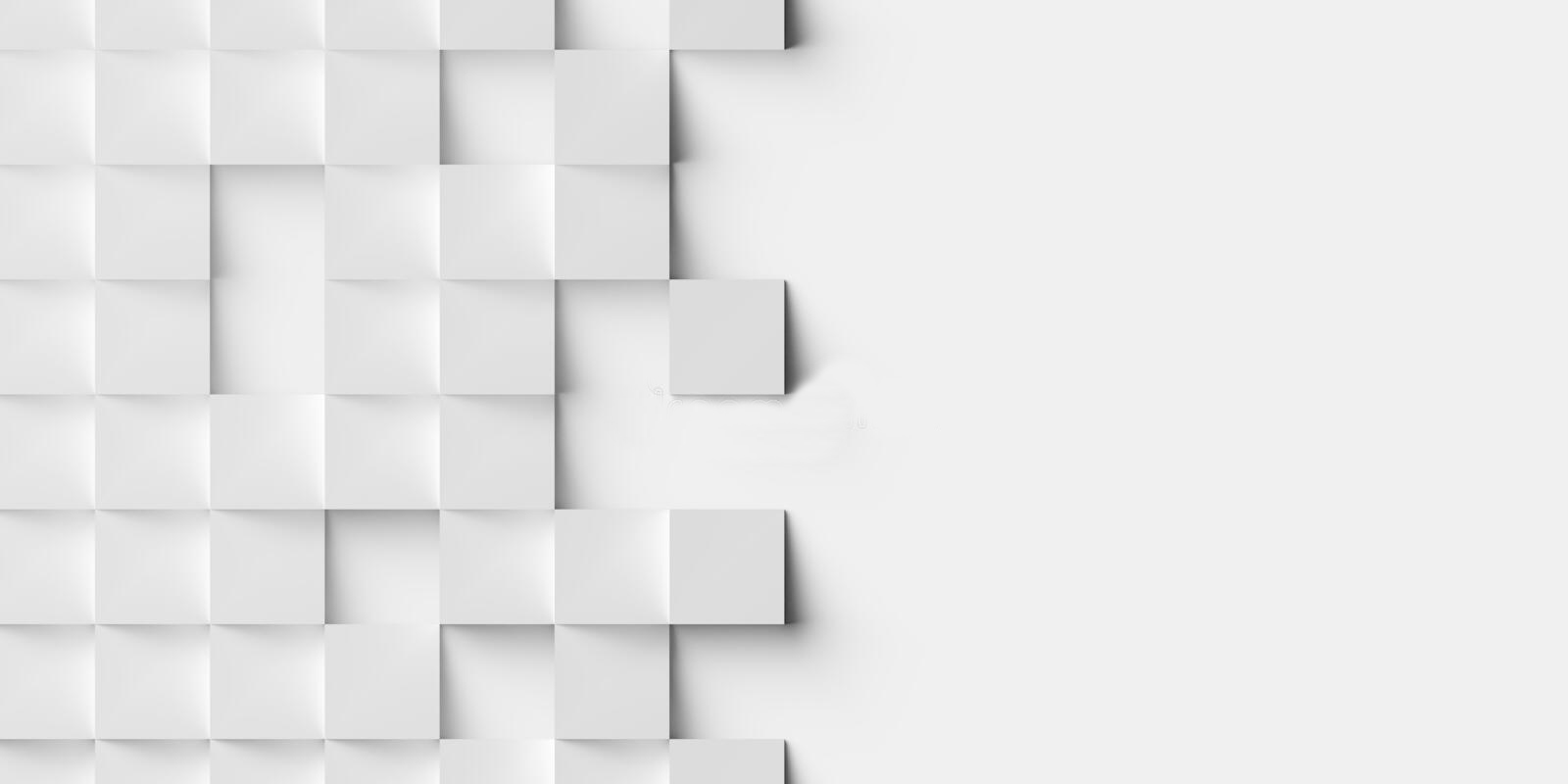 ПРИЗНАНИЕ И ВОВЛЕЧЕННОСТЬ
(«ДЕЙСТВУЮЩИЕ ЛИЦА»)
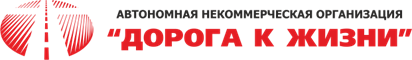 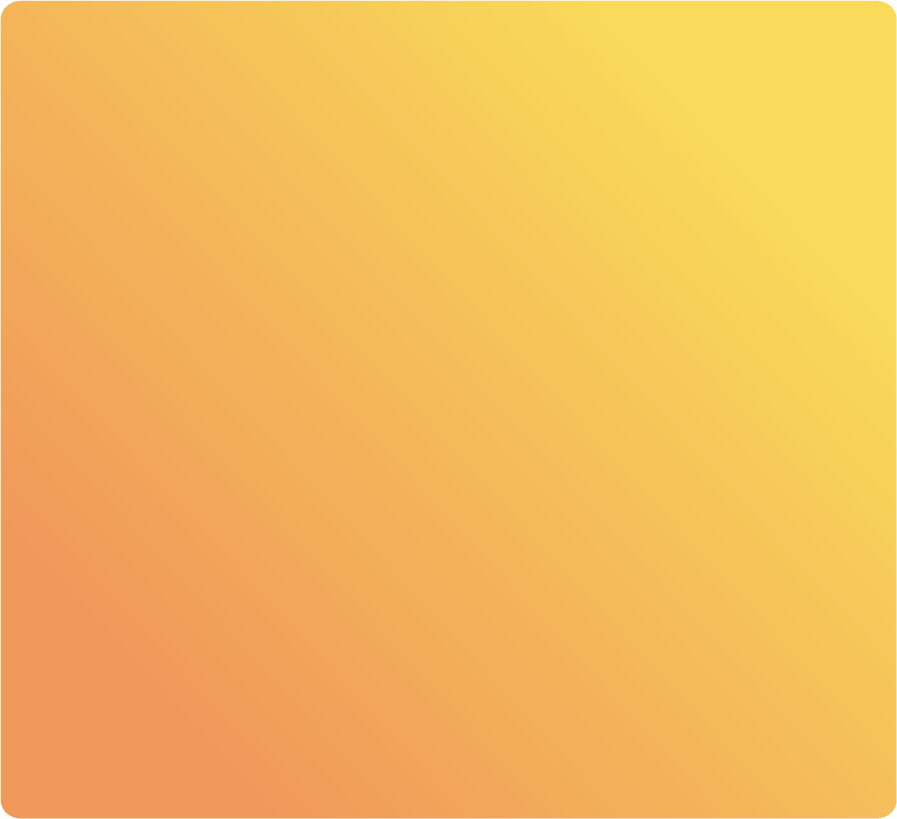 БЛАГОПОЛУЧАТЕЛИ:  Бездомные, малоимущие, пенсионеры, алко и наркозависимые, освободившиеся из мест лишения свободы.
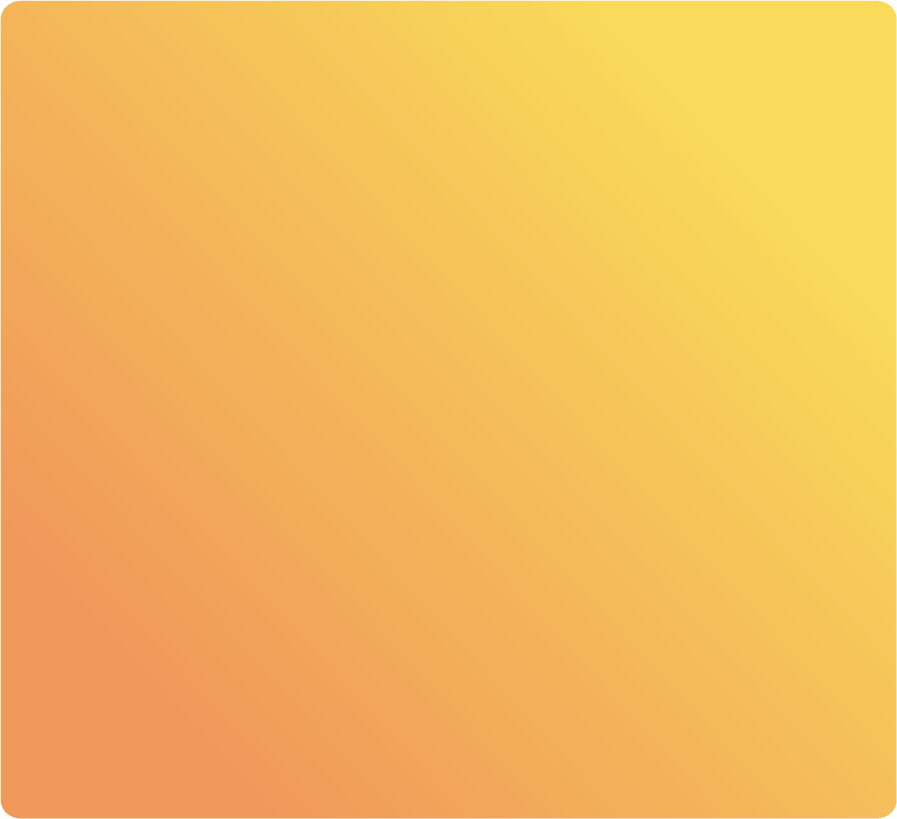 ВОЛОНТЁРЫ:  команда из 15 человек.
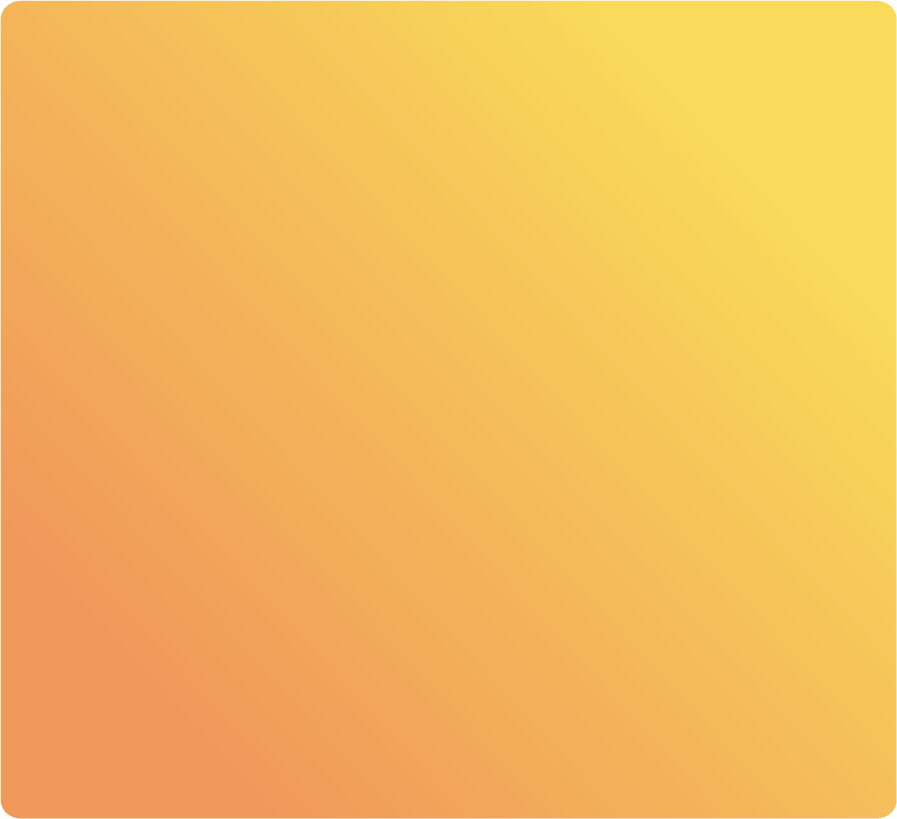 ПАРТНЁРЫ:  Комплексный центр социального обслуживания населения ГО Ревда, Ревдинский центр занятости.
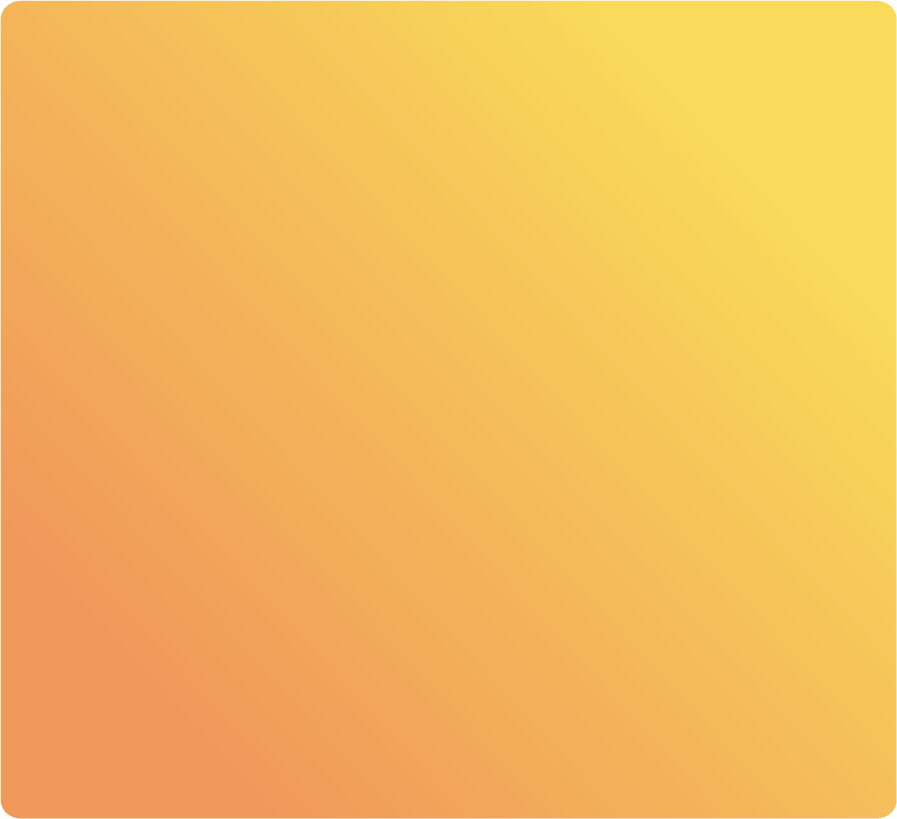 ОРГАНЫ ВЛАСТИ:  Администрация ГО Ревда Свердловской области, Администрация города Дегтярск, Управление социальной политики по городу Ревда.
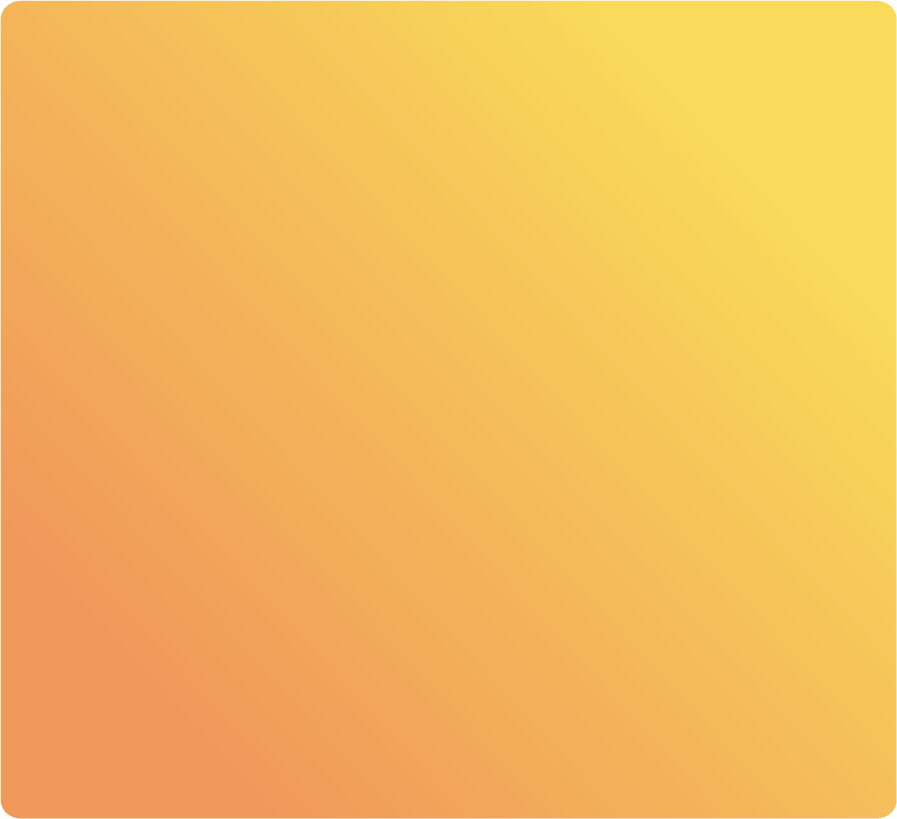 МЕДИА:  телевизионная компания «Единство», газеты «Ревдинский рабочий» и «Городские вести».
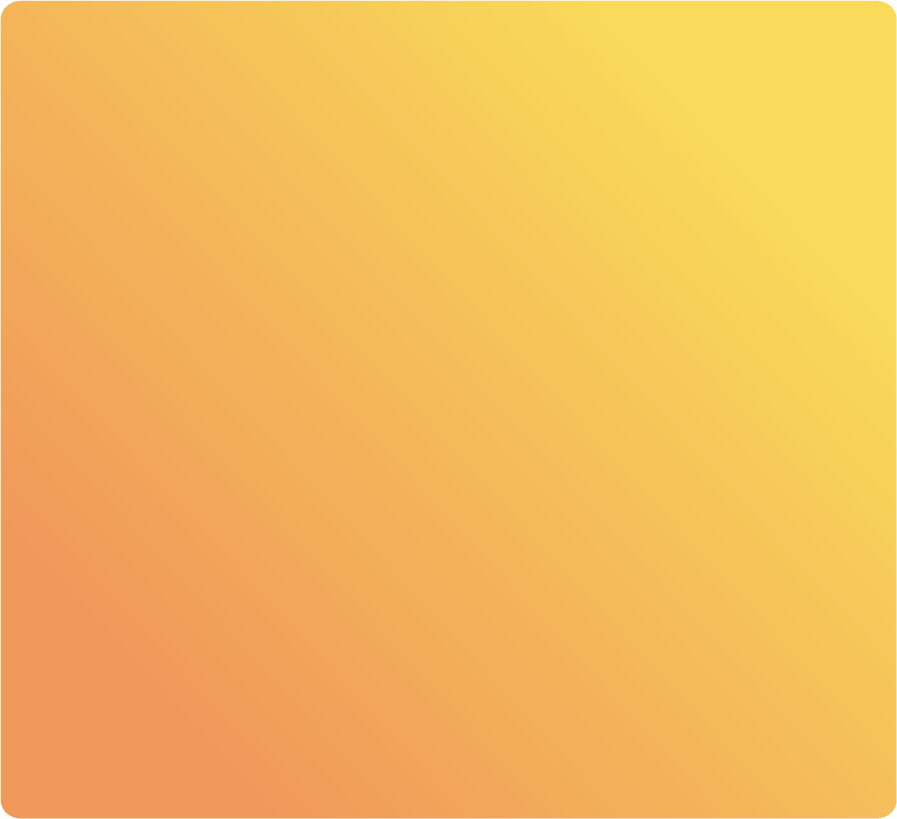 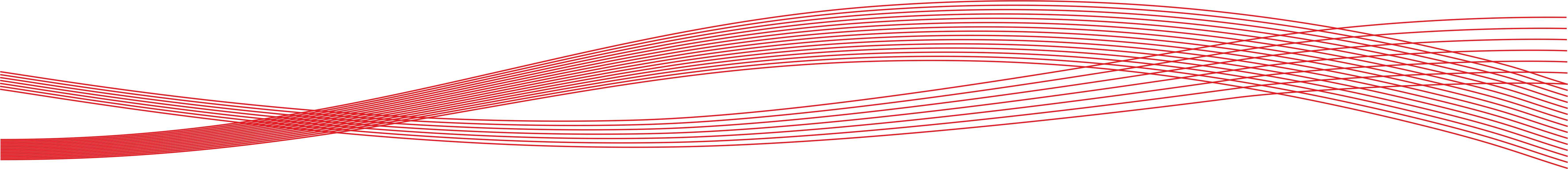 ДОПОЛНИТЕЛЬНАЯ ИНФОРМАЦИЯ:  Проект дважды был поддержан Фондом Президентских грантов.
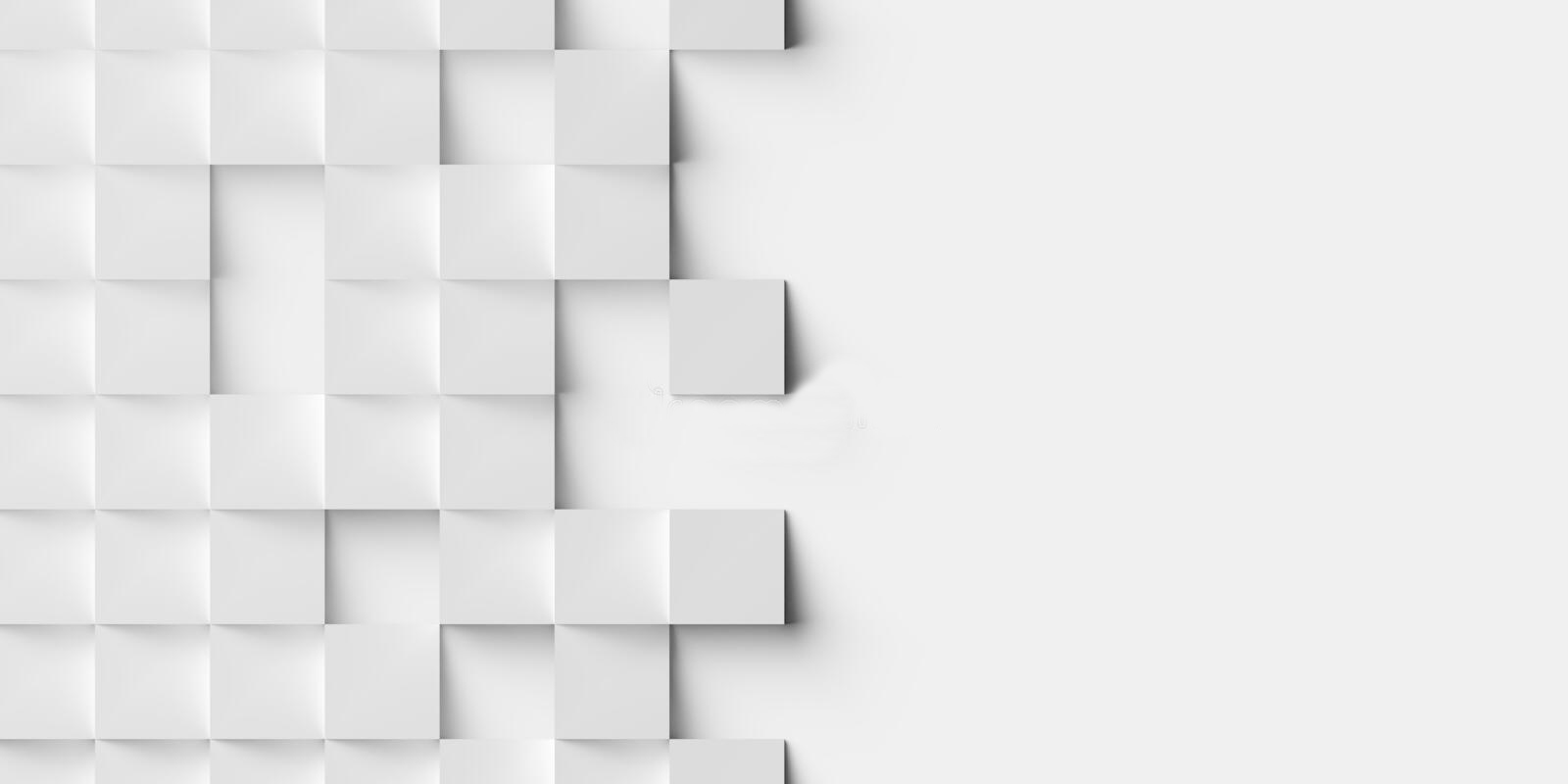 СПАСИБО ЗА ВНИМАНИЕ!
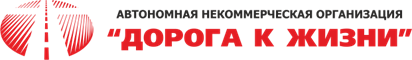 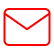 road_to_life@inbox.ru
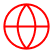 www.roadtolife.ru
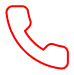 +7–922-130-11-07
Хроминков  Андрей – руководитель проекта
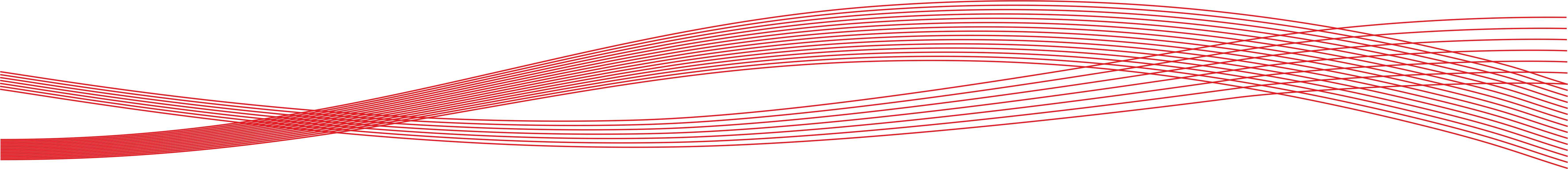